DO NOW
1.  What were the 5 causes of WW II?

2.  Which countries were the major Axis Powers and who were the leaders of each country?

3.  Which countries were the major Allied Powers and who were the leaders of these countries?
World War II
DO NOW
What happened to Germany at the end of WW I?
What was the foreign policy of the US after WW I?
DO NOW
What happened to Germany at the end of WW I?
They were forced to sign the Treaty of Versailles and accept all of the blame for WW I.  They had to agree to pay billions of dollars in war reparations.  They had to give up territory.  They were not allowed to have a navy or air force and the size of their army was restricted.
What was the foreign policy of the US after WW I?
The United States returned to a policy of isolationism.
___Before the War___
Hitler came to power as Chancellor in 1933. 

Hitler became Führer of Germany in 1934.

He began rearming Germany, violating the terms of the Treaty of Versailles.
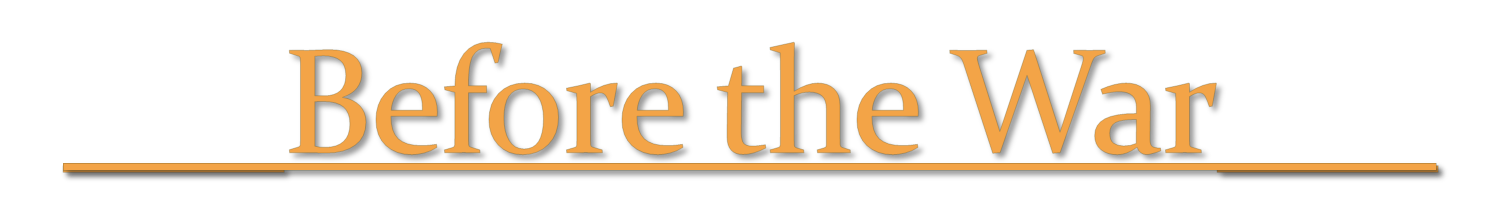 Life in Hitler’s Germany
1936 – Germany sends troops into the Rhineland
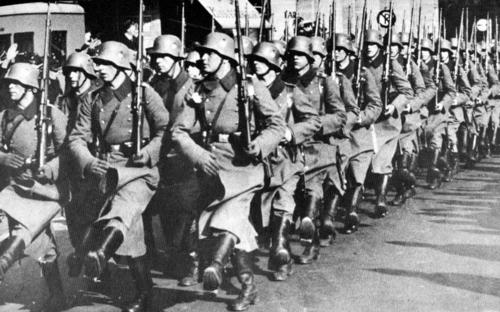 ___Before the War___
Germany annexed Austria in 1938.
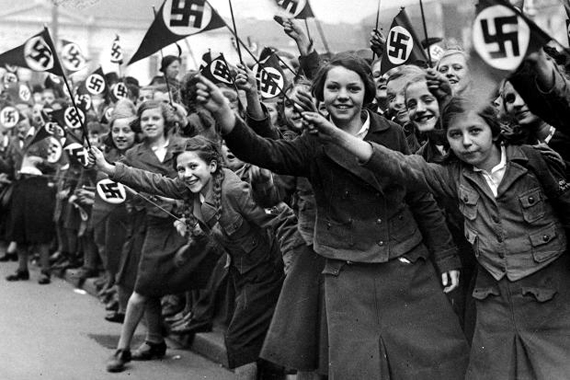 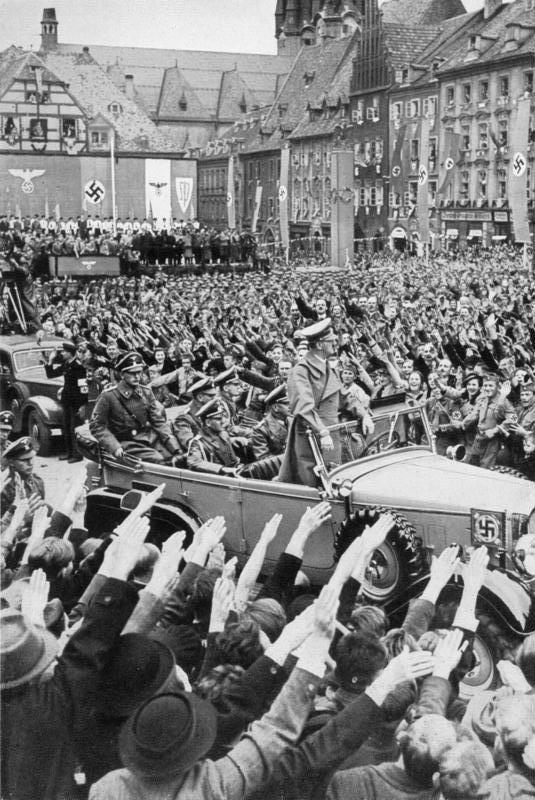 ___Before the War___
The Munich Conference - 1938.  
Allowed Germany to take parts of Czechoslovakia. (Sudetenland)
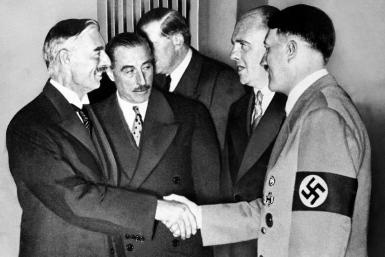 ___Before the War___
November 9-10, 1938 
Kristallnacht - The Night of Broken Glass.
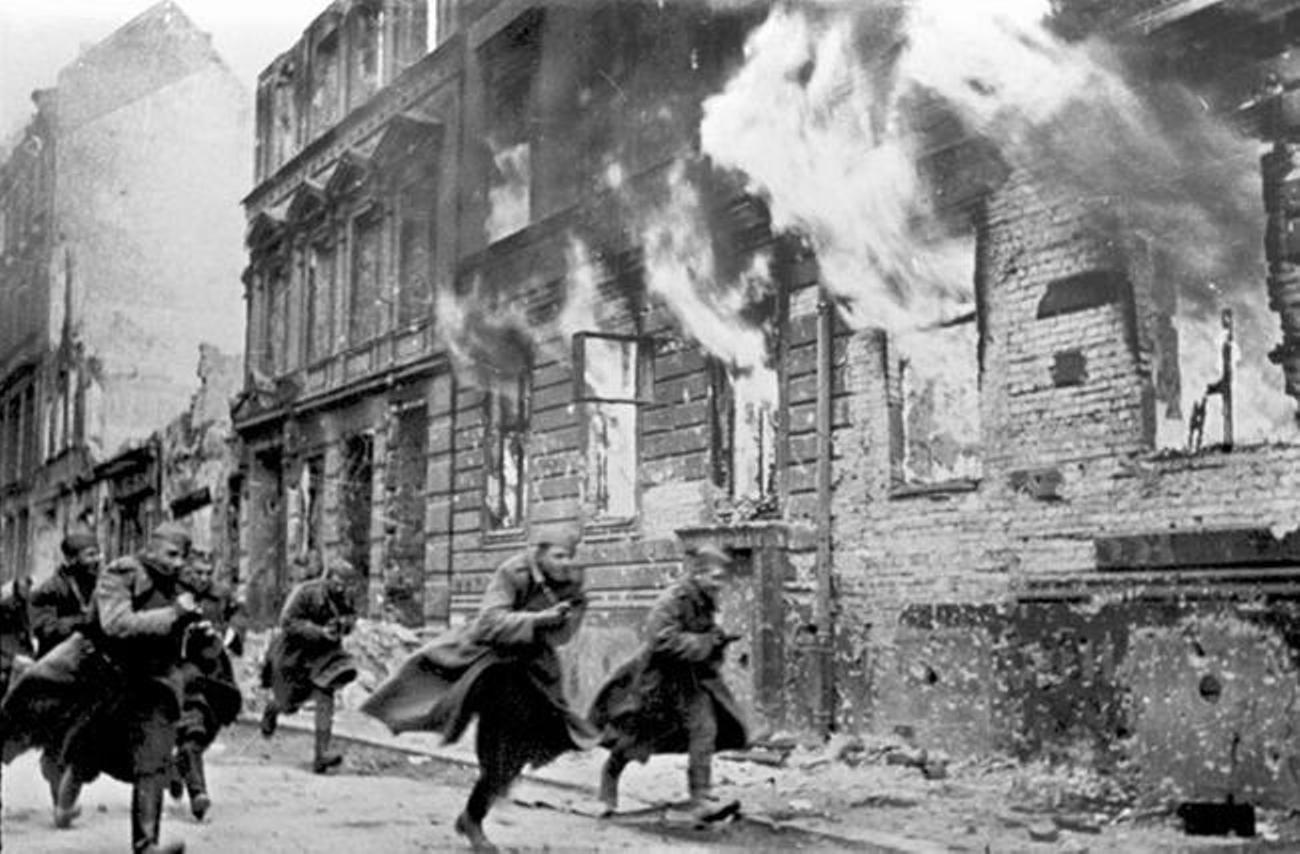 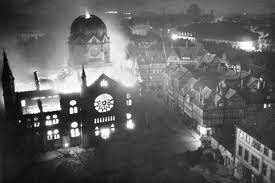 ___Before the War___
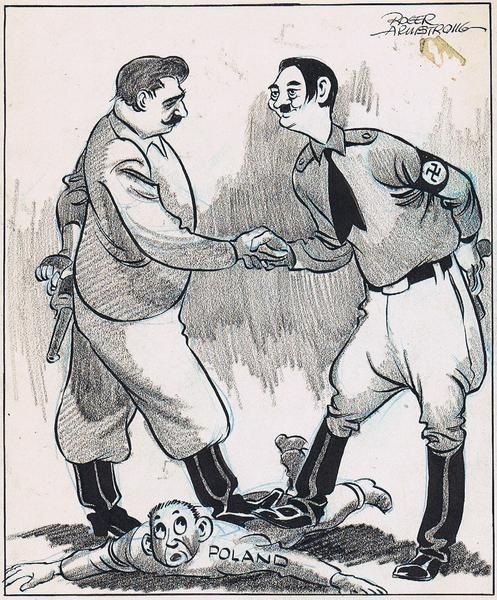 In 1939, on the eve of World War II, Joseph Stalin (USSR) and German dictator Adolf Hitler signed a nonaggression pact.